Orientace obce v odpadových paragrafech
Zákon o odpadech 541/2020 Sb.

V Majetíně, 10. května 2022
Evidence odpadů
Podání hlášení do ISPOP 
Nad 100 tun ostatních odpadů
Nad 600 kg nebezpečných odpadů
Do 28.2. 
Plasty, papír, kovy ze školy (v obci) – ANO
Kovy a papír ze sběren, které nejsou uvedeny v systému obce (OZV)– do ISPOPu NE
Hlášení o obecním systému je součástí ročního hlášení od r. 2023
Hlášení o obecním systému
9 listů A4
14 tabulek
Přes 150 položek k vyplnění

Množství odpadů od podnikatelů v systému obce                   (t)
Počet kusů jednoho čísla zpravodaje o správném sběru a nakládání s odpady				  (ks)
Zelené zakázky a nákupy			             ano/ne
Soutěže, pochvaly, články v tisku apod.                           ano/ne
nejméně 1x ročně (doporučeno 4x pro zvýšení osvěty)
způsobem umožňujícím dálkový přístup (internet)
 o způsobech a rozsahu odděleného soustřeďování komunálního odpadu (dle OZV na obecní systém OH)
o využití a odstranění komunálního odpadu (kolik tun kde skončilo, třídírna, ZEVO, skládka)
o možnostech prevence a minimalizace vzniku komunálního odpadu (předcházení, znovuvyužití, atd.) 
zveřejní kvantifikované výsledky odpadového hospodářství obce (kolik tun všech odpadů obec vyprodukovala)
včetně nákladů na provoz obecního systému
Při nesplnění sankce do 100 000 Kč
Obec je povinna informovat
Obec je povinna přebrat veškerý komunální odpad od občanů
Obec je povinna určit místa pro oddělené soustřeďování komunálního odpadu, a to alespoň nebezpečného odpadu, papíru, plastů, skla, kovů, biologického odpadu, jedlých olejů a tuků a od 1. ledna 2025 rovněž textilu. Chybí objemný odpad!!!
Obec je povinna zajistit, aby odděleně soustřeďované recyklovatelné složky komunálního odpadu tvořily v kalendářním roce 2025 a následujících letech alespoň 60 %
§ 59 obecní systém
Odděleně soustřeďované recyklovatelné složky komunálního odpadu
V roce 2025 a následujících letech alespoň 60 %
V roce 2030 a následujících letech alespoň 65 %
V roce 2035 a následujících letech alespoň 70 %
Při nesplnění sankce do 200 000 Kč
Lze započíst odpad od podnikatelů, kteří jsou v systému obce
Lze započítat odpad ze sběren a výkupen či skládky (obec obdrží podklady do 15. ledna)
Obec může plnit své povinnosti podle tohoto zákona prostřednictvím dobrovolného svazku obcí podle zákona o obcích nebo prostřednictvím veřejnoprávní smlouvy uzavřené s jinou obcí.
Pozitivní seznam využitelných odpadů
Negativní seznam odpadů
Pouze odpady skupiny 20
Příloha č. 18 k vyhlášce č. 273/2021 Sb.
Výpočet % třídění
Tříděné odpady (pozitivní seznam)
x 100 =   %
Cíl =
Všechny komunální odpady
(pozitivní seznam + negativní seznam)
Sazba poplatku
Sazba pro jednotlivé dílčí základy poplatku za ukládání odpadů na skládku (v Kč/t)
*) podle § 40 odst. 1.
Příloha č. 12 k zákonu č. 541/2020 Sb.Množství odpadů, na které se vztahuje výjimka podle § 157
Skládkovací poplatek
Odpad od podnikatelů
Pokud mají živnostníci smlouvu s obcí nemusí vést průběžnou evidenci a podávat roční hlášení ISPOP 
Smlouva může být jen na vybrané odpady (SKO, odpady z obalů)
Smlouva nemusí obsahovat likvidaci nebezpečných nebo objemných odpadů
Obec má přehled o produkci odpadů od podnikatelů a může jej přiměřeně zpoplatnit (zohlední v ceně za službu vyšší skládkovací poplatek)
Výběr vhodné OZV k platbě za odpad
Poplatek za obecní systém odpadového hospodářství
Poplatek za odkládání komunálního odpadu z nemovité věci

Poplatky NELZE kombinovat!!!
Nutná inventarizace nádob (přiřazení nádob/y dle velikosti ke konkrétní adrese)
Nelze zavést žádné slevy
Platba na základě hmotnosti vyprodukovaného odpadu 
Platba na základě objemu vyprodukovaného odpadu (skutečného počtu výsypů dle velikosti nádoby)
Platba na základě objednané kapacity nádoby  (objednává se předem definovaný počet výsypů, např. 1x14 dní = 26 x za rok )
Poplatek za odkládání komunálního odpadu z nemovité věci
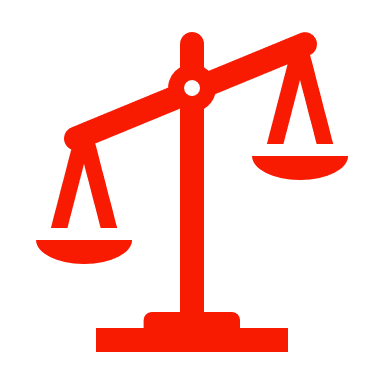 Dle skutečné hmotnosti
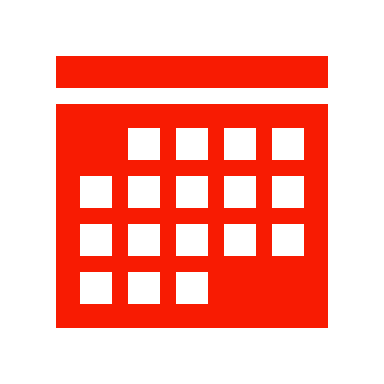 Dle skutečného počtu výsypů
Dle objednané kapacity nádob
Paradox legislativy
Minimální základ dílčího poplatku
Paradox legislativy
Je plátce poplatku povinen uvést v ohlášení počet fyzických osob, které mají v nemovité věci bydliště?
Údaj o počtu osob, které mají v nemovité věci bydliště, není údajem rozhodným pro stanovení místního poplatku za odkládání komunálního odpadu z nemovité věci. 
Určení počtu osob, které mají v nemovité věci bydliště v jednotlivých kalendářních měsících (dílčích obdobích), je nezbytné pro vypočtení výše poplatku, připadajícího na jednotlivé poplatníky za poplatkové období. 
Tyto informace jsou významné pro plátce poplatku, nikoliv však pro správce poplatku, a plátce poplatku je proto do ohlášení není povinen uvádět.
Plátce poplatku není povinnen uvést počet bydlících
Nárůst administrativy (důslednější evidence vč. nákladů)
Nové povinnosti (od r. 2023 Hlášení o obecním systému do ISPOPu)
Plnění cílů: % třídění (do r. 2025 60%)
Snížení skládkovaných odpadů (v r. 2025 160 kg/os)
Prodražení systému
Shrnutí
Opatření k plnění cílů
Zpracování Analýzy odpadového hospodářství obce

Navržení opatření k dosažení požadovaných cílů do r. 2025 (třídění přes 60 %, skládkování do 160 kg/os.)

Zavedení poplatku dle množství produkovaných odpadů
Nabídnutí občanům dostatečné kapacity nádob na tříděný odpad
Nabídka služeb za cenu od 1,- Kč/občana/měsíc
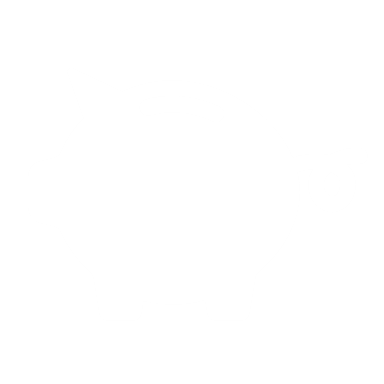 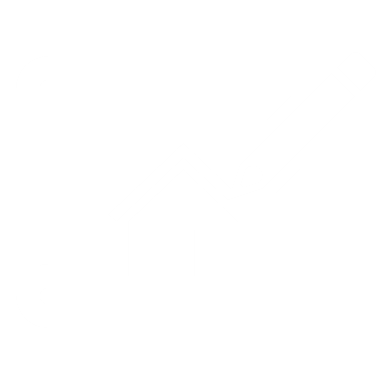 Poradenská činnost
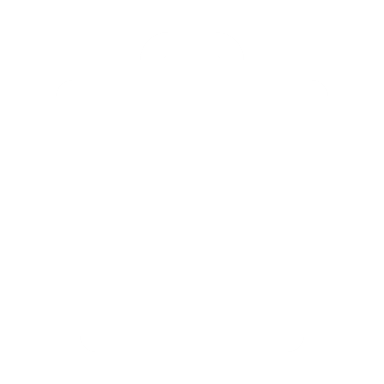 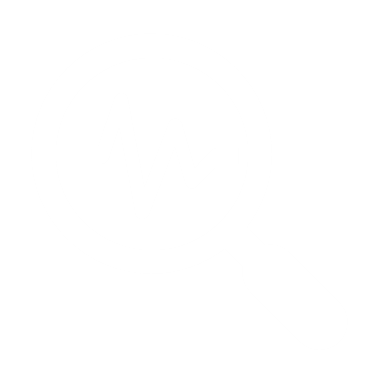 Děkuji za pozornost
Ing. Radim Plachý
Mr.Bin@post.cz
603 19 25 96